Inovasi dalam Kurikulum
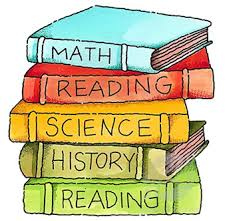 Noni Agustina
Kurikulum
Seperangkat rencana dan pengaturan:
Isi
Bahan pelajaran
Cara yang digunakan
Pedoman KBM
Peran dan Fungsi Kurikulum
Peranan konservatif
Peran kreatif
Peran kritis dan evaluatif
Perubahan Kurikulum
Rencana pembelajaran1947
Rencana pelajaran terurai 1952
Rencana pendidikan 1964
Kurikulum 1968
Kurikulum MBO (Management by objective) (1957)
Sistem CBSA (1984)
Perubahan Kurikulum
7. Sistem catur wulan (1994)
8. Kurikulum berbasis kompetensi (2004)
9. Kurikulum Tingkat Satuan Pendidikan (2006)
10. Kurikulum 2013
Faktor terjadinya inovasi
Masalah relevansi pendidikan
	a. Relevansi pendidikan dengan lingkungan
        hidup siswa
	b. Relevansi tuntutan siswa di masa mendatang
	c. Relevansi pendidikan dengan dunia kerja
Faktor terjadinya inovasi
2. Kualitas Pendidikan
Proses dan hasil
Faktor terjadinya inovasi
3. Efektivitas dan efisiensi
Program pendidikan
Faktor terjadinya inovasi
4. Daya tampung yang terbatas
Kondisi geografis
Daftar Pustaka
Sanjaya, Wina. 2008. Kurikulum dan pembelajaran.  Jakarta: Kencana Prenada Media Group

Idi, Abdullah. 2004. Pengembangan kurikulum teori dan praktek. Jakarta: RajaGrafindo

BeritaSatuTV.2015.Perjalanan kurikulum pendidikan di tanah air. URL: https://youtu.be/dQuOyJ6RjRk